Цветя и билки
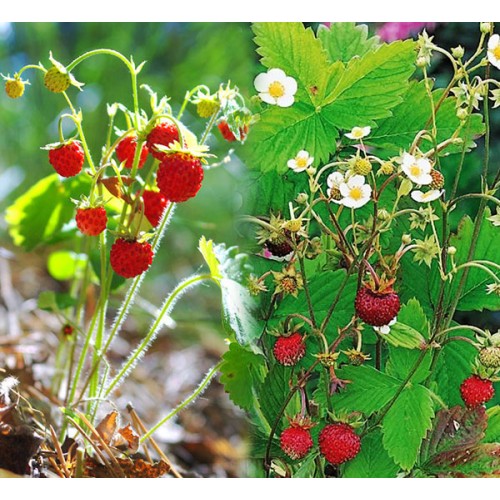 Горска ягода

Плодовете – витамин С
Листата и корените – при чернодробни, храносмилателни и сърдечно-съдови проблеми – диария, високо кръвно налягане.
Градинска иглика
Горска иглика
При безсъние, настинка, кашлица, стрес, главоболие.
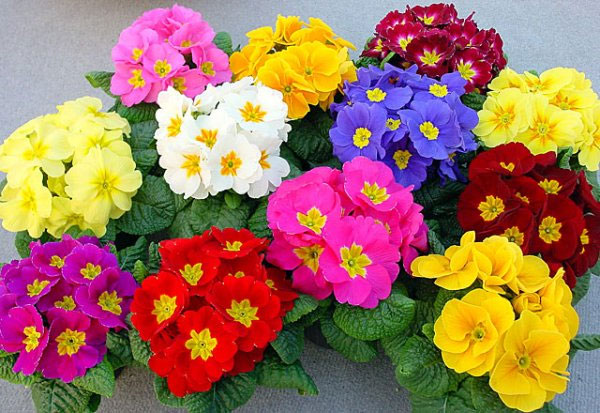 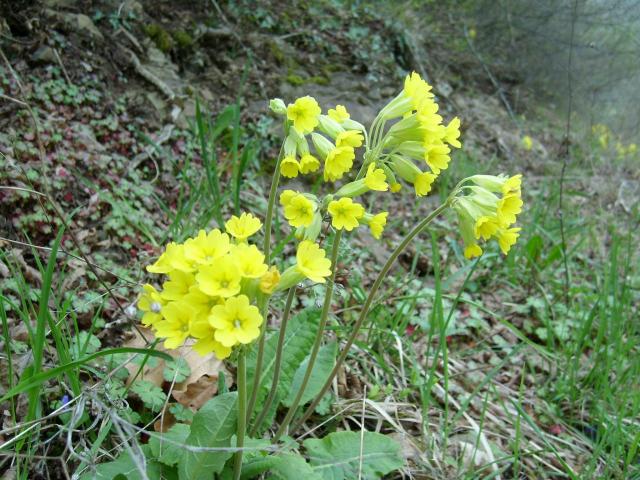 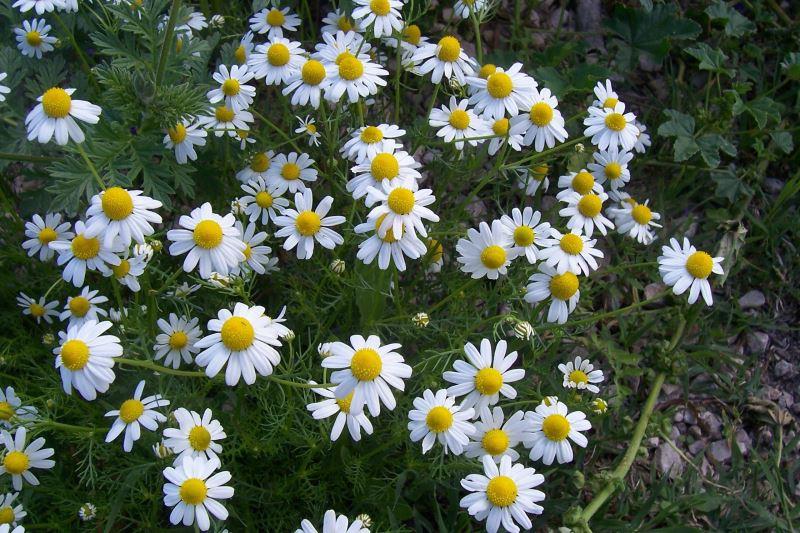 Лайка

При възпалено гърло, болки в корема, рани,  възпалени очи.
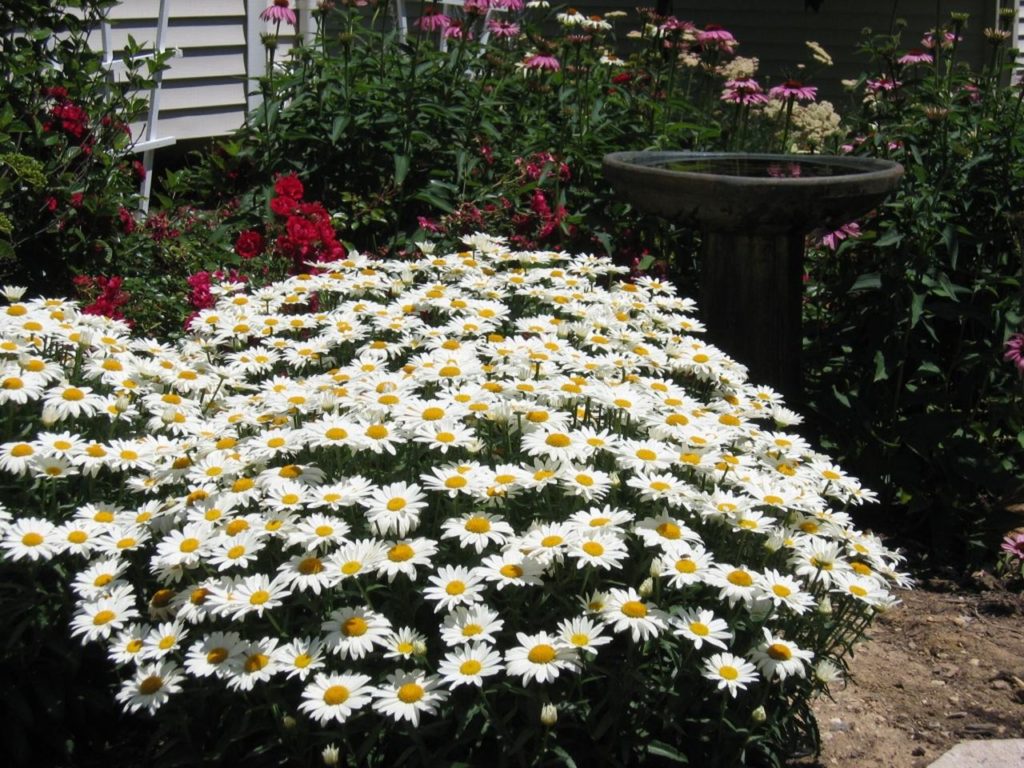 Градинска маргаритка
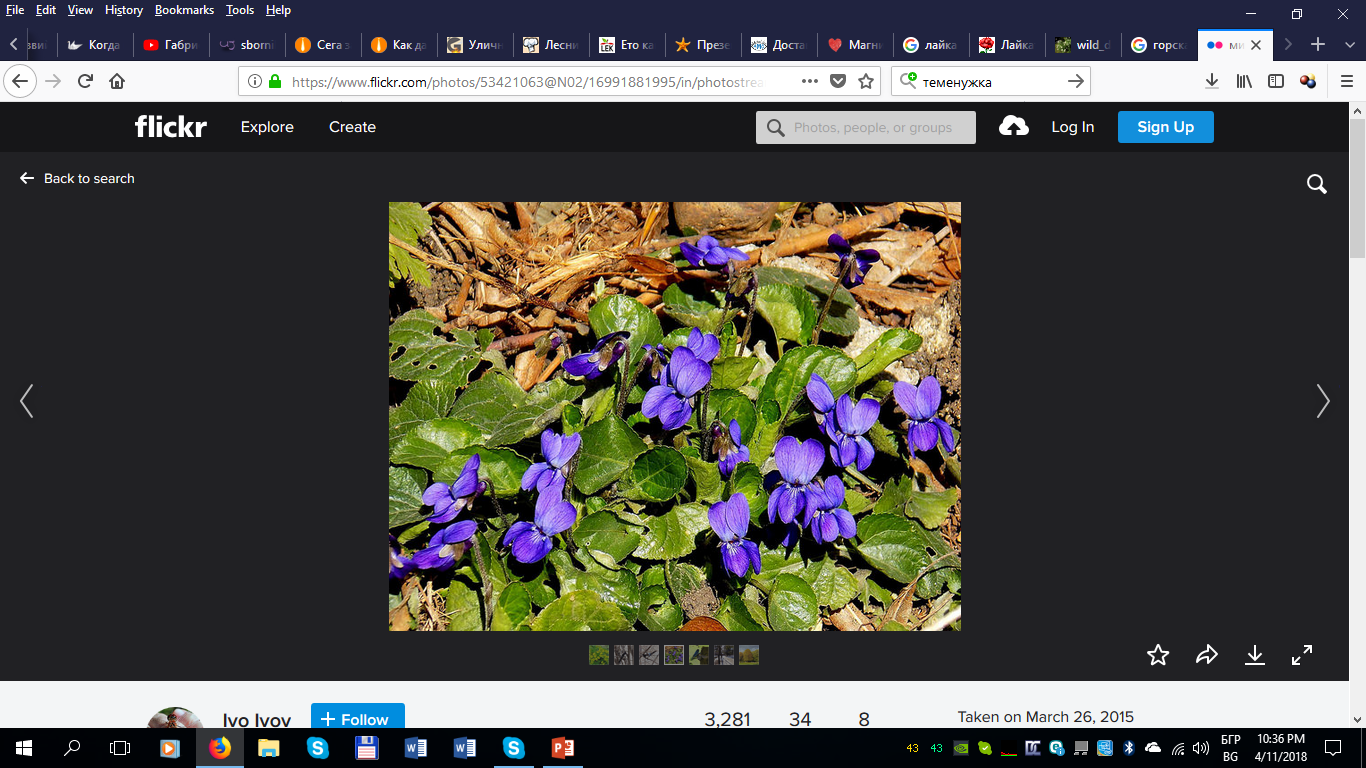 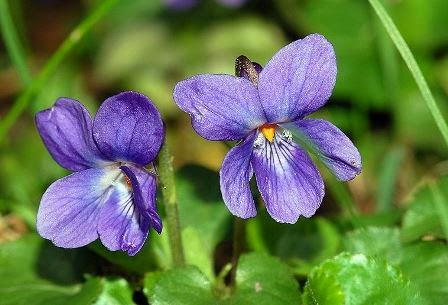 Горска теменужка
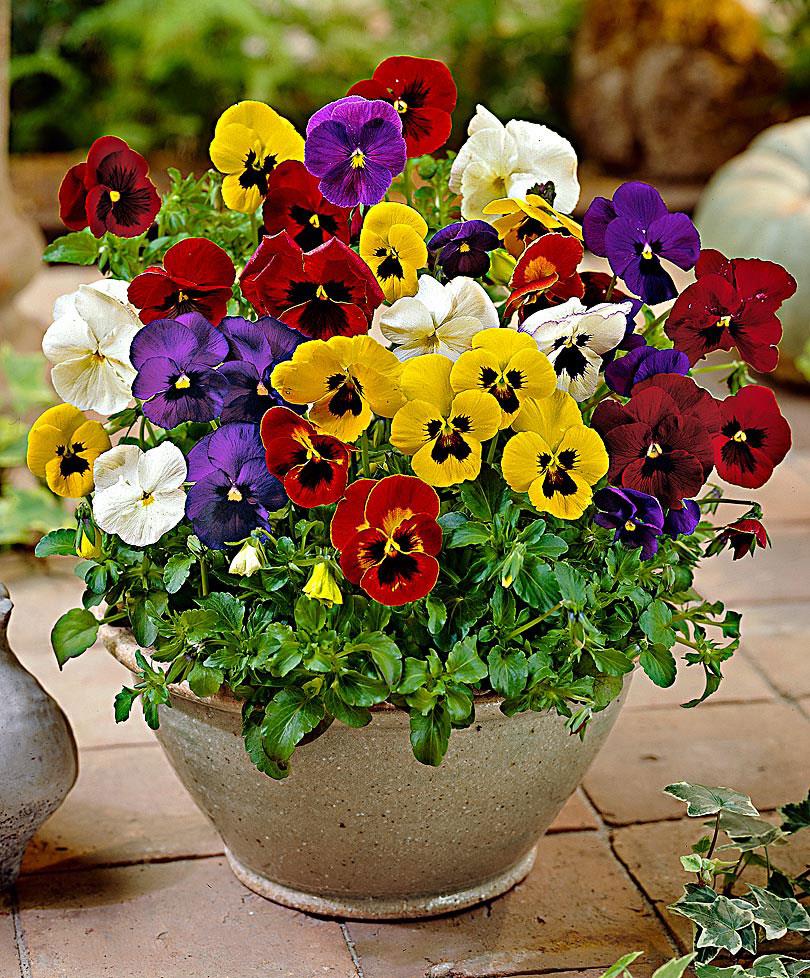 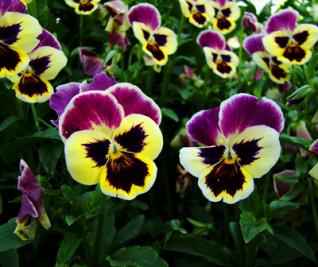 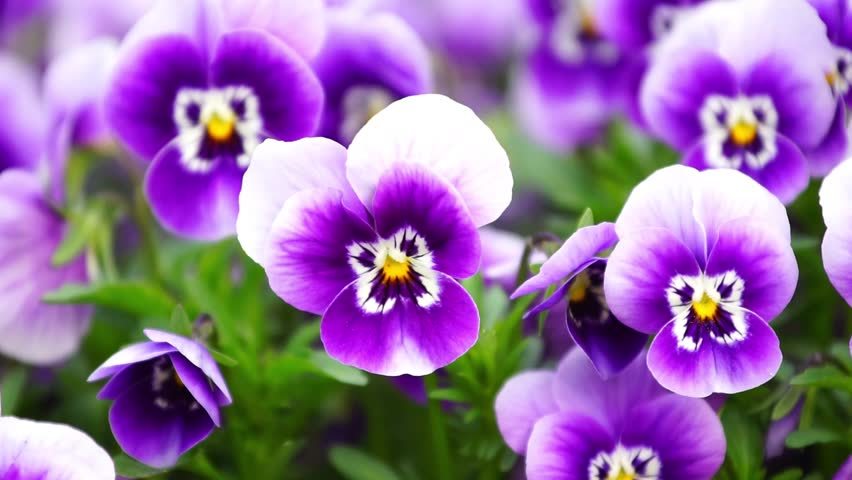 Глухарче  
при кашлица, запек, акне, високо кръвно налягане, болни бъбреци.
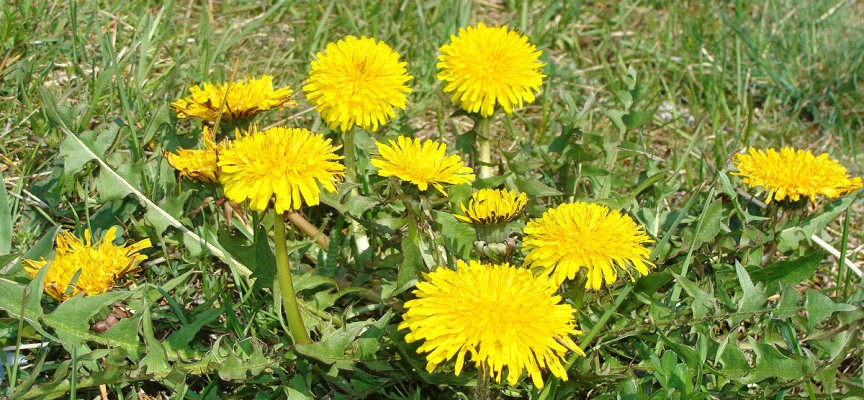 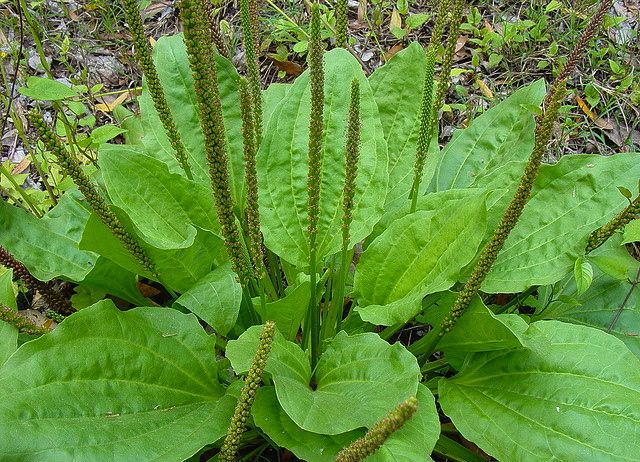 Живовляк

при кашлица, бронхит, рани, ухапвания от насекоми изгаряния
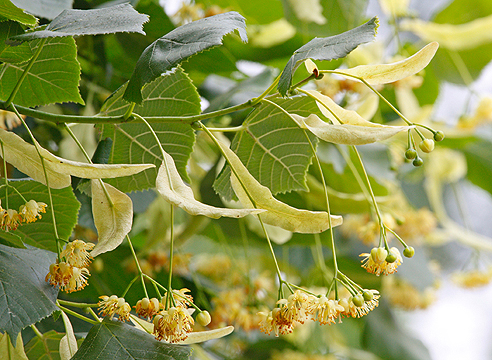 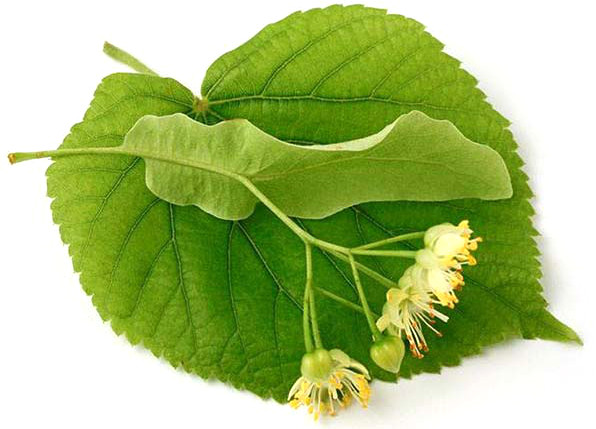 Липа 
при настинка и грип, успокоява, помага на коремчето
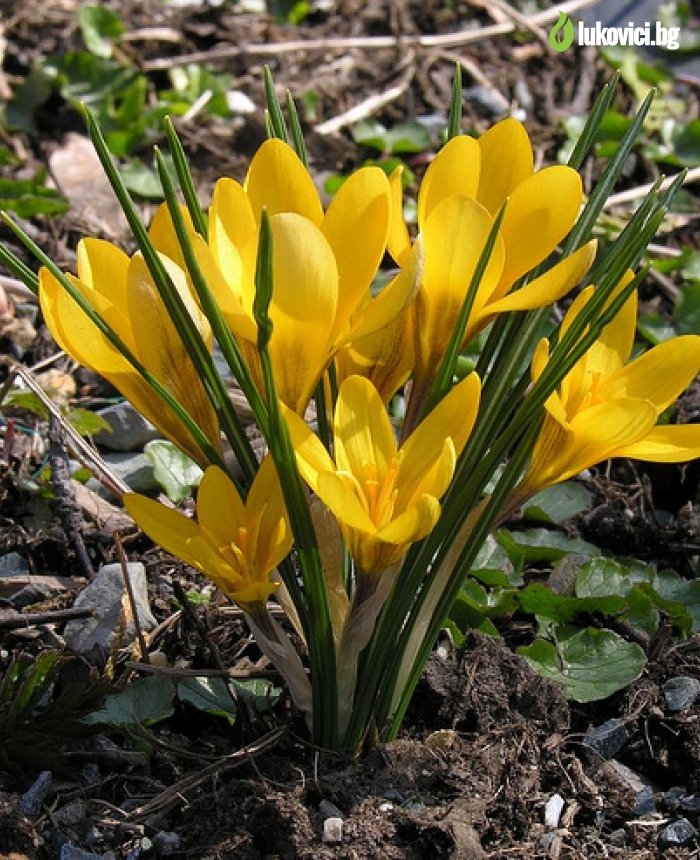 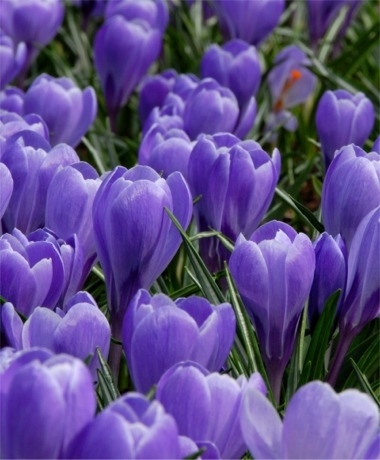 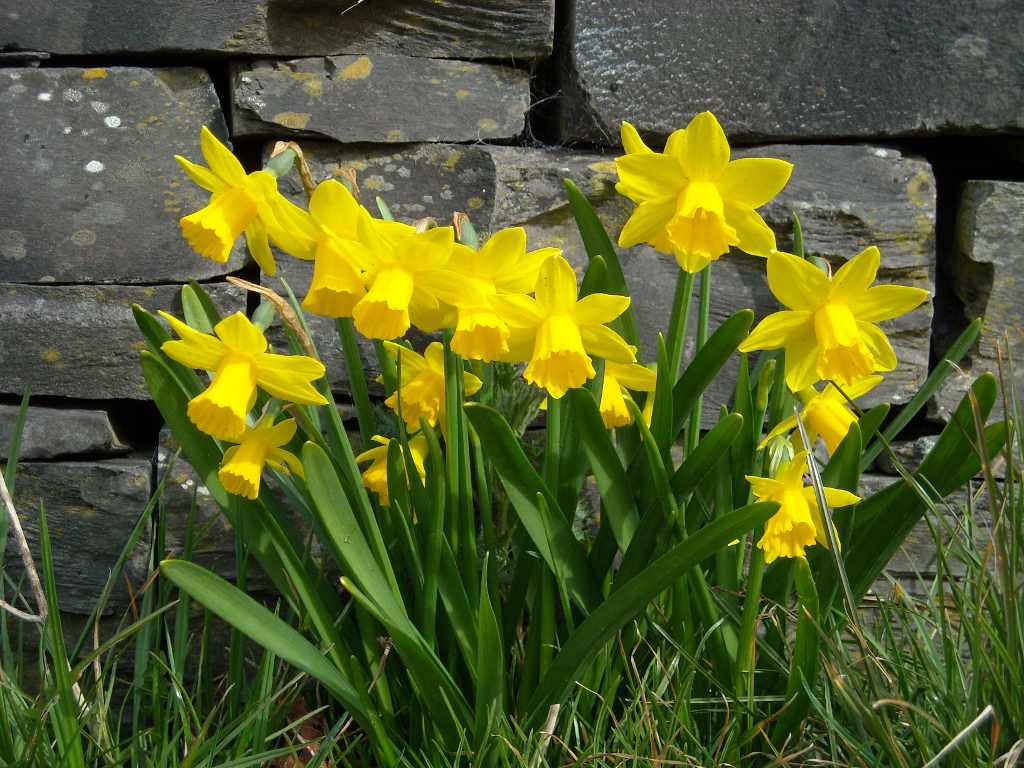 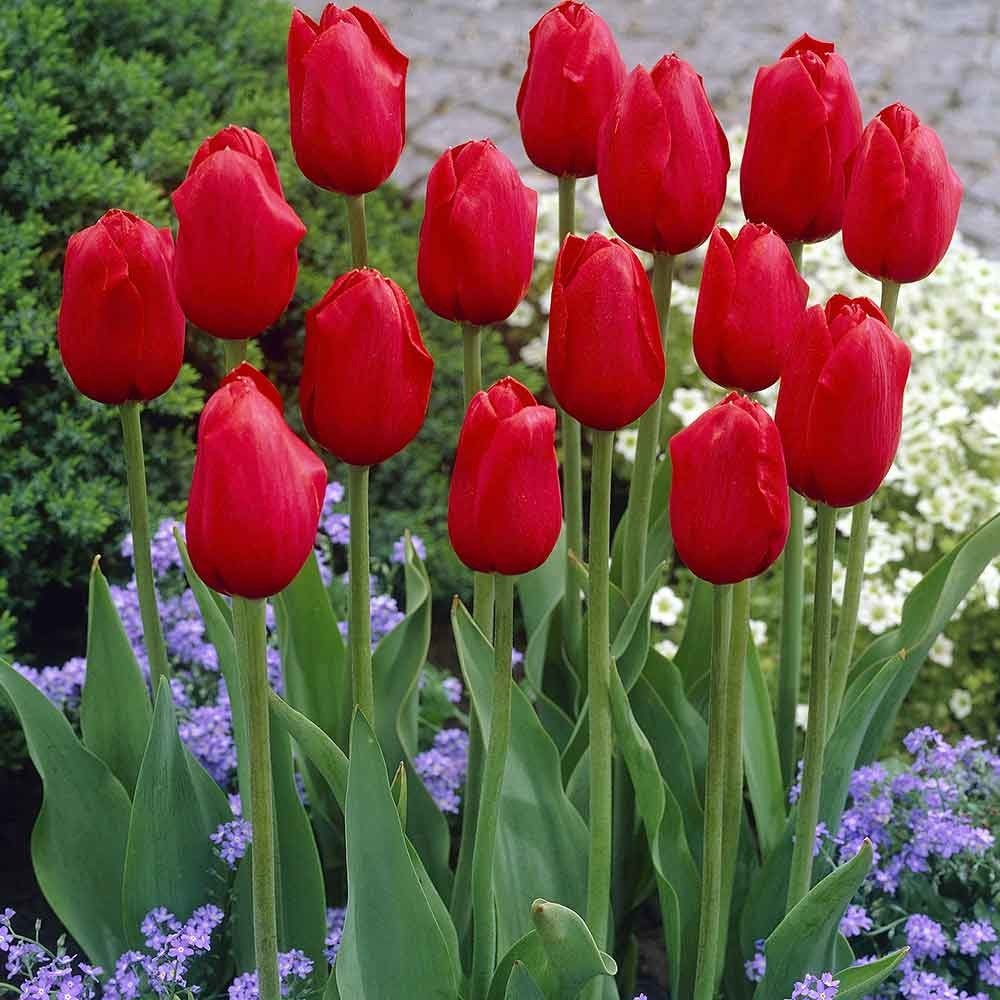 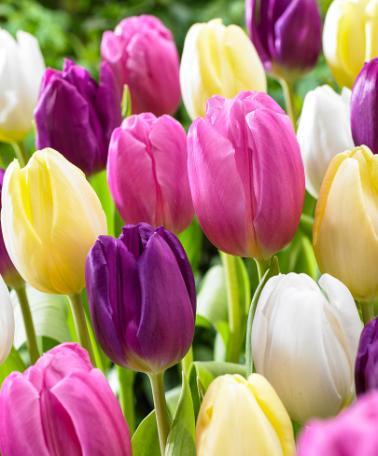 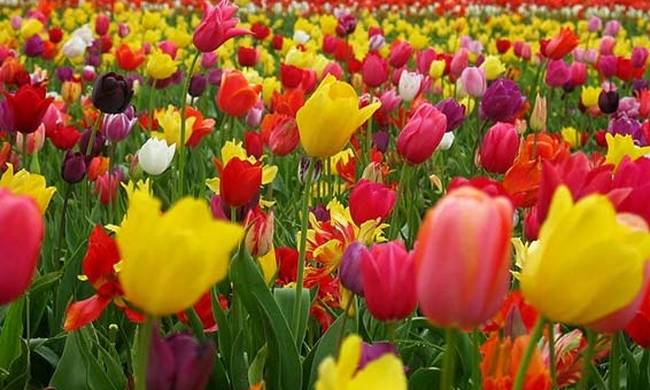 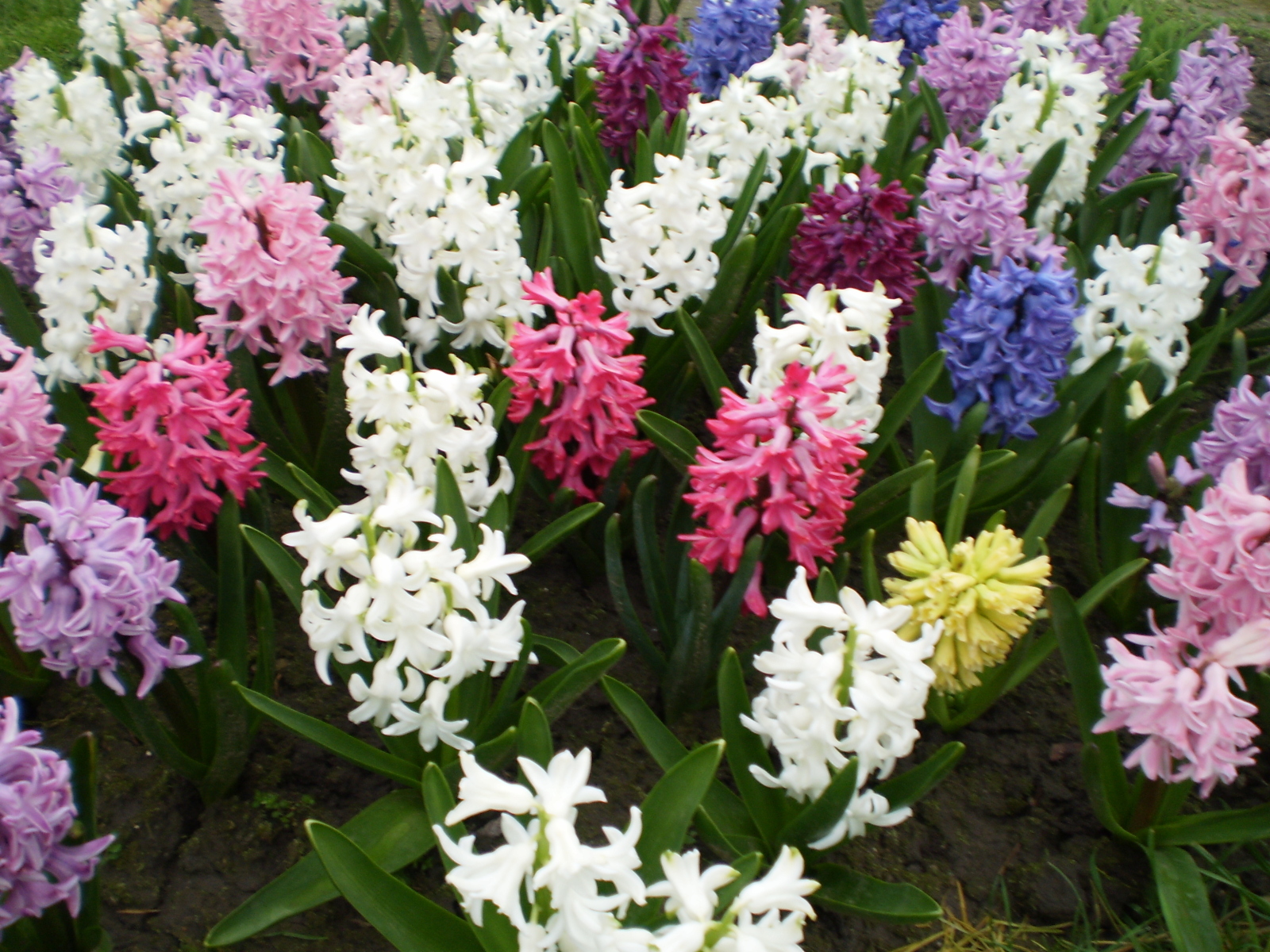 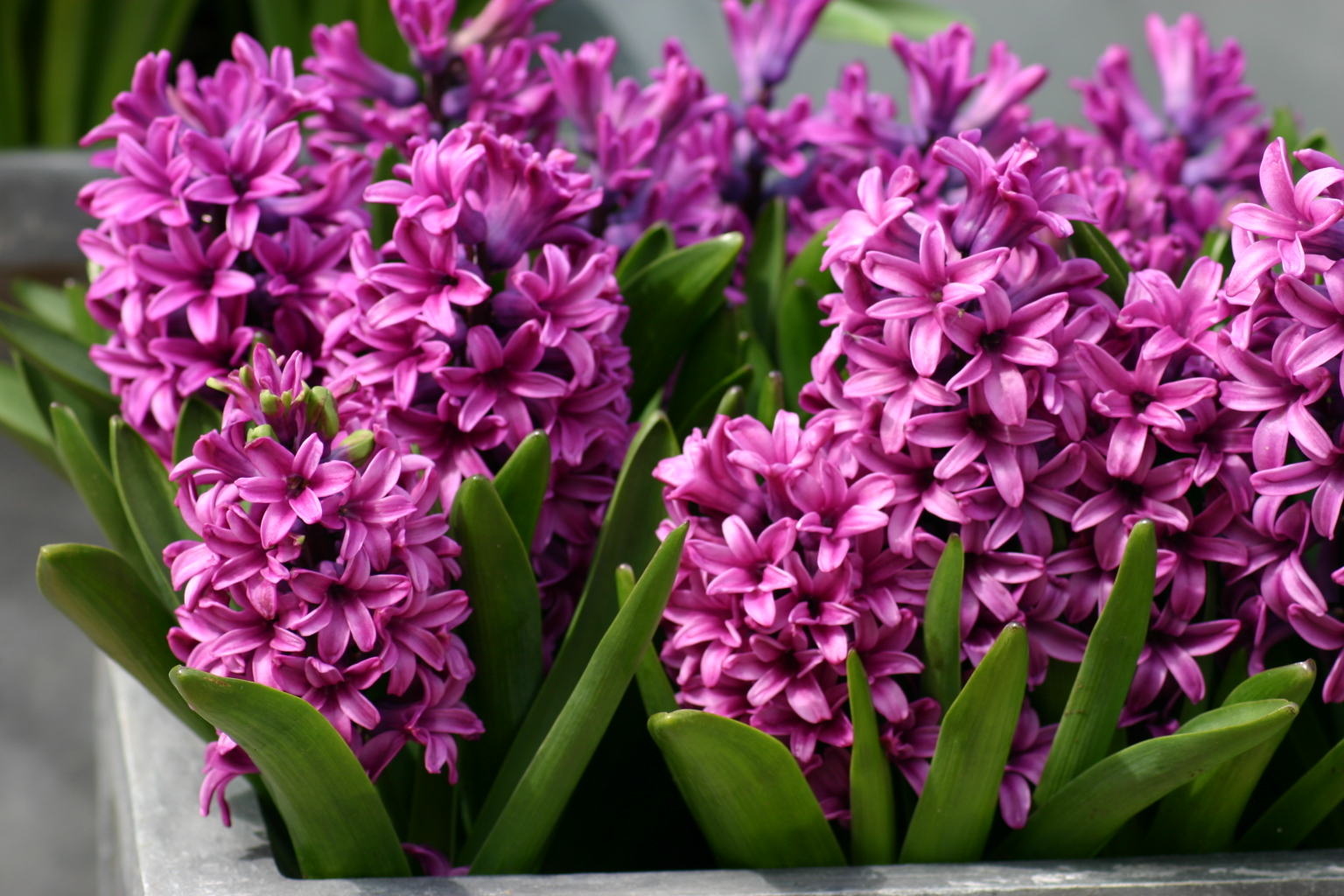